ESCRIBIR Y REDACTAR TEXTOS
FORMA BÁSICA 5
ESCUELA NORMAL DE EDUCACIÓN PREESCOLAR
Licenciatura en Educación preescolar
Ciclo escolar 2020 – 2021
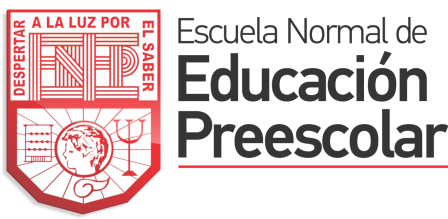 ​
OBSERVACIÓN Y ANÁLISIS DE PRÁCTICAS Y CONTEXTOS ESCOLARES
Sofía Abigail Mascorro Arellano
Julia Yessenia Montoya Silva
Nombre de las alumnas: ­­­­­
Nombre del trabajo: FORMA BÁSICA 5: ESCRIBIR Y REDACTAR TEXTOS 
   Nombre del docente:   MARIA EFIGENIA MAURY ARREDONDO

NL: 11, 12           Grado: 1   Sección: “C”
 
       Saltillo, Coahuila      Fecha:    11 de junio del 2021
INTRODUCTION
La educación para la configuración de textos está gravada en los países occidentales con algunas hipotecas históricas. Hay prácticas de hace siglos, en parte fosilizadas, que están en desacuerdo con la realidad de la vida moderna y de un comportamiento natural al escribir. No es de extrañar que las cartas e instancias destinadas a los centros e instituciones oficiales apenas se puedan entender. Tampoco es raro que muchas personas cultas no sepan escribir. El dicho «escribir en chino» da testimonio de ello. ¿Qué supone entonces escribir-redactar textos? y ¿cómo habría que hacer para que se pudiese aprender en clase? En la parte psicológica de este capítulo intentaremos contestar a la primera pregunta y en la parte didáctica, a la segunda.
Parte didáctica
Parte psicológica
Parte psicológica
El que escribe, desea conseguir algo
Hasta hace poco, la psicología apenas había dicho algo sobre la redacción. Desde la década de los 60 esto ha cambiado profundamente y hoy día es posible decir algo razonable sobre la formación y la función de los textos. Ello se debe a los avances de la teoría de la acción y la comunicación y de la psicología cognitiva.
EFECTOS DE LOS TEXTOS EN LOS LECTORES: SOBRE LA TEORÍA DE LAS CLASES DE TEXTOS
TEXTOS CON UNA INTENCIÓN ESPECÍFICA
RESUMEN: EL ESQUEMA BOTE y LA ESCRITURA EN EL CONTEXTO DE UNA ACCIÓN
LA CONSTRUCCIÓN DEL TEXTO
CÓMO SE REDACTA UN TEXTO: PLANIFICACIÓN DE TEXTOS
COMUNICACIÓN ORAL Y ESCRITA
EFECTOS DE LOS TEXTOS EN LOS LECTORES: 
SOBRE LA TEORÍA DE LAS CLASES DE TEXTOS
Debemos desprendemos de la idea de que los alumnos en la escuela han de aprender, sobre todo, a hacer ejercicios de redacción y en lugar de ello comprobamos que de lo que se trata es de la creación de textos, se plantea inmediatamente la pregunta sobre qué tipos o -como dicen los lingüistas- qué clases de textos existen.
¿Cómo ordenar y dividir en categorías esta multiplicidad de textos?
Grimm y Engelkamp (1981) afirman: «No existe aún una tipología de textos universalmente reconocida»
La multiplicidad de los textos es como la de las plantas de un prado en verano y su ordenación depende del punto de vista desde el que los consideramos
Con respecto al efecto que ejerce en el lector, no se puede pensar en el texto aisladamente; más bien lo consideramos como una mediación entre un autor y un lector. El texto transmite un «mensaje., el mensaje es el contenido transmitido. Redactar significa formular por escrito un mensaje para un lector, de modo que lo comprenda. Llamamos lectura del texto al proceso de comprensión.
Textos ex positivos
Los textos expositivos nos proporcionan una imagen de una parcela de mundo, una imagen del mundo por tanto, y la mantienen al día. Cuando no se limitan a describir la estructura superficial de la realidad, sino que penetran, explicándola, hasta su estructura profunda, nos «abren» al mundo. Hacen que lo comprendamos mejor.
Entre los textos expositivos se pueden diferenciar dos grandes grupos: los descriptivos y los interpretativos.
Las transacciones entre ambos son fluidas. Las noticias acerca de acontecimientos diarios, los datos léxicos son por lo general de naturaleza descriptiva.
Los textos científicos se ocupan de la interpretación y la explicación de la realidad.
 Buscan, bajo la superficie de los fenómenos, interconexiones generales más profundas. Utilizan un repertorio de normas, conceptos y métodos determinados con exactitud. Con frecuencia no poseen sólo una función orientadora, sino también didáctica. Buscan provocar en el lector procesos de aprendizaje y han de fomentarlos, ya que los nuevos resultados no pueden entenderse hasta que el lector aprende ciertos conceptos y métodos.
Diferenciamos como primera gran clase de textos, los textos expositivos. Su función consiste en exponer la realidad y los procesos que en ella tienen lugar, desde la ficción, hasta el hecho; desde la realidad meramente imaginada, hasta la realidad objetiva. Son importantes subgrupos de los textos expositivos los textos descriptivos y los explicativos o interpretativos. Ambos pueden estar concebidos de un modo didáctico, es decir, promover procesos de aprendizaje. Los textos con finalidad práctica poseen una función orientadora, los de ficción suelen servir para fines de distracción o transmiten vivencias estéticas. Pero también existen coincidencias.
TEXTOS CON UNA INTENCIÓN ESPECÍFICA
Como es lógico, también un texto ex positivo tiene efectos específicos en el lector: un chiste hace reír, una descripción despierta asombro, una explicación da lugar a un mejor entendimiento de algo. Por «intención de lograr un efecto específico». entendemos aquí algo distinto.
Texto para establecer relación:
Textos para despertar el interés
El clásico texto que establece relaciones es el contrato o el acuerdo. Por regla general, las partes contratantes, ya se trate de individuos o de grupos, asumen determinadas obligaciones y al mismo tiempo adquieren determinados derechos o sucede cuando una clase escolar cumple una orden común: cada cual se compromete a adoptar determinados modos de comportamiento y al mismo tiempo tiene derecho a participar en determinadas decisiones y hacer valer su opinión.
Las instrucciones de manejo y uso no apelan tanto a los motivos, como a la inteligencia práctica de quien actúa. La motivación, el interés en una actividad o en el uso de un objeto se presuponen; se explican el por qué y el cómo: cómo se construye un avión sin motor con un determinado juego de piezas, cómo se utiliza un extintor de incendios, cómo y por qué camino se escala una difícil montaña, cómo se maneja una tabla de surf o un balandro.
Textos para dar instrucciones
Otros textos son redactados con la intención de despertar interés por algo y fijar o modificar motivos. En esta categoría se incluyen los de carácter publicitario y las ofertas. En las esferas política y social
Otros textos establecen relaciones afectivas. En esta categoría no se incluyen solamente las cartas de amor, los intercambios por correspondencia entre escolares pertenecientes a países de distinto idioma tienen efectos similares.
RESUMEN: EL ESQUEMA BOTE y LA ESCRITURA EN EL CONTEXTO DE UNA ACCIÓN
Lo que hemos dicho en los apartados precedentes acerca de la función comunicativa y activa del lenguaje, se puede resumir en un esquema único. Amplía y profundiza el esquema que hemos proyectado en el capítulo sobre la narración puede considerarse como esquema puro de la comunicación, mientras que el nuevo esquema, aunque incluye la idea de comunicación, pone de manifiesto el efecto del lenguaje y su comprobación por el que habla o el que escribe. Se podría denominar, por tanto, como esquema de efecto del lenguaje. Ya que surge a partir de una moderna teoría de la acción (Aebli, 1980) puede designarse también como esquema de la acción verbal.

La situación fundamental es la siguiente: el hablante o el escritor tiene que decir algo y quiere decírselo a otro (una experiencia o de una idea, pero también una intención de acruar en el sentido estricto del término).
El lenguaje mismo como acción. Hablar y escribir, sin embargo, se producen con frecuencia como un conjunto de acción. Esto depende de que los interlocutores no intercambien sólo palabras. Cuando alguien encarga a un obrero un trabajo en un edificio o una vivienda, la acción principal es de naturaleza práctica.

Los «mensajes» escritos intercambiados cumplen en estos casos funciones sólo parciales dentro del marco de una acción conjunta.
COMUNICACIÓN ORAL Y ESCRITA
Si bien la comunicación oral y la escrita se cursan, desde cierto punto de vista, del mismo modo, existen sin embargo entre ellas diferencias esenciales. La diferencia esencial consiste en que el oyente del lenguaje oral está presente, mientras que el lector de un texto no lo está. Tiene que intentar compensar la ausencia de respuesta imaginándose al lector y poniéndose en su lugar. Se advierte ya aquí qué importante es proporcionar al alumno que redacta un texto una representación viva del lector y de nuevo nos preguntamos qué es lo que sucede en los ejercicios de redacción tradicionales.Si el que escribe logra representarse al lector y sustituir en su mente las respuestas que faltan, probablemente redactará de forma muy distinta que si registra por escrito una exposición oral del mismo tema. Esto es posible porque el lector puede repasar el texto todas las veces que dere oportuno y puede reflexionar sobre él. Sobre todo, el autor de un texto construirá más cuidadosamente la articulación lógica y la señalará mediante la ordenación de los párrafos, mediante subtítulos y otros medios lingüísticos .
LA CONSTRUCCIÓN DEL TEXTO
Si consideramos más detenidamente la «idea simple», advertimos que se compone de ideas parciales v por tanto de subunidades y que éstas, a su vez, se componen de unidades menores. En un determinado punto, estas ideas parciales se corresponden con frases. Éstas se componen de palabras cuyos significados consisten en pequeñas unidades de pensamiento. Y si investigamos los significados de las palabras, se advierten también unidades de significado de orden inferior.
La estructura de este texto es evidentemente jerárquica. En el vértice de la pirámide se menciona la idea fundamental del texto:
Vemos, pues, que las estructuras jerárquicas de textos se basan en diversas estructuras lógicas: relaciones de subsunción por una parte, relaciones causa-consecuencia, por otra. 
Sin embargo, un texto es una cadena de palabras y frases. ¿Cómo se produce esa concatenación cuando el significado posee una estructura jerárquica? Son posibles fundamentalmente dos tipos de pensamiento: el camino «de arriba a abajo» (en inglés: top down) y el camino de abajo a arriba (en inglés: bottom up). Nuestro ejemplo va claramente «de arriba a abajo» en cuanto a organización
También es posible el procedimiento contrario. Desde luego, no se puede comenzar sencillamente con los detalles desprovistos de conexión mutua y que se mencionan en la base de la pirámide; al principio debe haber una pregunta que proporcione al conjunto su marco, pero una vez formulada ésta, se puede comenzar con los hechos concretos e ir ascendiendo paso a paso hasta los enunciados que resumen, las consecuencias o las causas. Al final se vuelve a la pregunta original, que es ahora respondida.
Puede decirse, en resumen, que durante la redacción del texto, la estructura jerárquica debe ser transformada en una secuencia de frases y por tanto en una concatenación lineal de palabras. Esto sucede, por regla general, porque se recorren consecutivamente las diversas líneas de pensamiento, ascendentes o descendentes.
CÓMO SE REDACTA UN TEXTO: PLANIFICACIÓN DE TEXTOS
Para explicar algo a alguien, normalmente no se planifica lo que hay que decir. De todos modos, cuando se trata de un tema importante y no estamos seguros de cómo va a reaccionar el interlocutor, planificaremos hasta cierto punto nuestras expresiones verbales. Pero esto normalmente sucede de modo poco sistemático y más bien como un ensayo interior de las formulaciones más importantes. También se puede escribir sin una planificación sistemática. Esto resulta bien cuando el escritor escribe ex abundantia cordis, a partir de la riqueza de sus experiencias o de la reflexión
El plan de un texto no es el propio texto. Es forzosamente más breve, ya que su función principal consiste en que el que planifica lo puede abarcar de una ojeada; es como un resumen sumamente escueto. Por lo general no incluye siquiera frases, sino conceptos sintetizadores de diversas secciones o apartados.
Las unidades estructurales -a las que denominaremos aquí unidades formales- se orientan de acuerdo con ciertas reglas clásicas de construcción de textos: introducción, parte principal, final; o bien: introducción al tema, realización, resumen. Las unidades funcionales se refieren a la función lógica de las partes del texto: afirmación, motivos para apoyarla, objecci9nes, ejemplos, consecuencias.
Las metas parciales del texto pueden definirse en conceptos de la unidad funcional, pero también pueden entenderse en cuanto al contenido. Así, los esquemas que se utilizan en el esquema jerárquico del texto.
 Las finalidades parciales definidas según el contenido reproducen las ideas principales de un texto. Para ello es necesario que el autor se dé además cuenta de las relaciones lógicas mutuas, reflexiones que son esenciales en la planificación en unidades funcionales.
Los autores experimentados son también capaces de cambiar rápida y fácilmente el plano de abstracción. Esto resulta necesario porque, al pensar sobre un problema, se tiene siempre la necesidad de examinar por separado y comprobar algunos puntos y, eventualmente, de formularlos como ensayo.
Otra necesidad de planificación de textos es oscilar constantemente entre reflexiones acerca del contenido y reflexiones referidas al lector («retóricas»). El autor de un texto debe tener claro el tema sobre el que escribe, pero esto no basta. La otra reflexión se refiere al lector y a su aceptación del texto.
De lo anteriormente expuesto se desprende que la planificación de un texto abarca algo más que proyectar un primer concepto. En el transcurso de su revisión son necesarias múltiples operaciones en el plan y en el correspondiente texto. Hay que añadir partes y suprimir otras, reforzar o debilitar argumentos, pensar en el equilibrio del conjunto. Se aplican al texto criterios relativos al ajuste a los hechos y al probable efecto. Sirven para juzgar el efecto global y actúan retroactivamente sobre la formulación definitiva.
Parte didáctica
Los educadores emprenden la tarea de capacitar a jóvenes Para realizar obras literarias literarias lo más sencillo era hacer que estos imiten textos antiguos y discursos; han transcurrido casi 500 años pero en muchas escuelas el comportamiento es el mismo .se intenta que redacten textos parecidos a un modelo de texto ideal cayendo en cuenta que el texto tiene un contenido y por ello cuando preparamos un ejercicio de redacción hablamos sobre temas, pero cuando contemplamos un cuadro o acontecimiento, hacemos que los reproduzcan por escrito.Se trata de obtener textos “metas” libres de situación, sin motivo, sin destinatario, y sin consecuencia; Este trabajo no entusiasma a muchos, las clases de redacción y las  tareas correspondientes son una obligación.Son muchos los que escriben con expresividad y logran el efecto deseado pero esto sucede antes de los 20 años independientemente de la escuela la clase de redacción están deficiente porque olvidamos que escribir al igual que conversar surgen de situaciones prácticas de relación interhumana y por que la escuela debería dar lugar a estas situaciones si quiere enseñar a escribir a los alumnos,  no sólo basta con provocar estas situaciones, también debe convertir la escritura en un proceso de reflexión
Escribir: un oficio que se puede aprender
Escribir en situaciones definidas de comunicación y de acción
Quien en situaciones de la vida real echa mano de la pluma o se sienta en la máquina de escribir lo hace con un motivo y una meta, el que escribe puede experimentar la necesidad de informar a sus amigos lo que le ha sucedido el año pasado o pensamientos que alegren o que den que pensar a su vez tomando en cuenta que cuando se escribe están definidos tanto la situación, como la intención del que lo hace
La escuela ha de crear situaciones dentro de su ambiente y con arreglo a sus posibilidades no siempre todo en realismo, pero sí de modo que los alumnos sepan lo siguiente:
qué papel desempeñan como redactores.
a quién va dirigido lo que escriben.
qué efecto ha de ejercer lo que escriben en aquel a quién va dirigido.
especificado el motivo para escribir y su finalidad a continuación mencionamos los medios para alcanzarlo y las medidas adecuadas para su proceso.
Se trata del que el profesor intente introducir el mundo en la escuela, creando  situaciones de acción y solución de problemas reales o ficticios, realizando proyectos exigentes y que den ocasión de formular ideas o intenciones prácticas y comprobar su efecto.
la actitud didáctica llamada escuela de Aquisgrán en Alemania subraya la función reflexiva de solución de problemas y apertura al mundo de la clase de redacción, estas dos actitudes pueden conectarse mutuamente, si se adopta esta actitud en la escuela no sólo se deben escribir redacciones y resúmenes de textos relativos a materiales de estudio sino también: cartas, ofertas y demandas, protocolos, formulación de acuerdos convenios y pequeños contratos, instrucciones para una carrera una excursión, un paseo, proyectos para una guía de la propia comunidad, notas de diario personal etc.
los alumnos no sólo escribirán sus propios textos, también los compartirán con procedentes de la vida real.
Clasificación del tema e intención de efecto
quién redacta un texto se encuentra en una situación comunicativa y activa, se ocupa de un tema y tiene la intención de provocar un efecto en quien lo ha escrito, el lector puede también ser el propio autor pasando a primer plano el esclarecimiento de un problema.
Existen dos posibilidades: puede estar en marcha de un proyecto cuyo transcurso desempeñe un papel necesario al texto a escribir: proyectar un viaje de estudios,  entrevista con un político, siendo actividades estrella en la escuela.
la segunda posibilidad es la situación de acción Qué es simulada, el profesor se ha imaginado e informado en entidades extra escolares donde se producen escenas similares describiendo la situación lo más claro haciendo participar a los alumnos que aportan observaciones Y experiencias propias.
en el mundo de los adultos se llama análisis objetivo y en la escuela se llama clasificación del tema.
no siempre se trata de un objeto concreto puede ser también una intención de acción que da lugar a un texto, Las posibilidades clásicas son: el texto en los que los locutores llegan a un acuerdo: llamada, despertar interés en el lector, modificar motivos e influye sobre actitudes, el texto guía u orienta acerca de actividades y uso de objetos.
en primer término del autor procura ver claramente qué es lo que quiere o lo que el en caso de instrucciones de uso hacer prácticamente con el objeto cuando lo maneja el otro punto de vista es el destinatario En el tratamiento previo de un texto se ha de poseer una imagen exacta posible del lector y del modo que acogerá el texto esto significa en la práctica que se defina a quién va dirigido el texto
Planificación del texto
La Planificación comienza en el momento en el que se desarrolla un concepto destinado a la construcción del texto, exigiendo conceptos superiores para las unidades más amplias del texto “macro proposiciones” siendo necesaria la ayuda del profesor que posee un repertorio de conceptos para unidades funcionales y contenido correspondiente a los textos. El profesor ayuda a los alumnos a agrupar propuestas bajo conceptos superiores, animándolos a actuar con ellos, luego pone en relación las unidades y educativas.
En los trabajos de planificación surgen problemas como el cambio de nivel de abstracción, el paso de correcciones de un nivel a otro, el profesor es consciente de estas dificultades intentar ayudar a los alumnos a superar las, el proceso consiste en una planificación reflexiva no pensamos sólo en el tema y eventualmente en el lector del texto lo que se debate es su estructura interna y su efecto.
Revisión del texto
La revisión de un texto es una técnica complicada que debe aprenderse, es preciso ejecutarla en común y conocer bien sus reglas, presentando un proyecto con un tema familiarizado a base de explicaciones previas presentándose en hojas multicopista o proyectándolo o haciendo que el alumno lo escriba en encerado.
las reglas son en parte externas por ello les enseñamos cómo se preparan y realizar las correcciones a fondo.
Los alumnos hacen propuestas experimentan y juzgan conjuntamente el resultado.
Al concluir la revisión se resumirá el rexto.
Registro por escrito del texto
Después de la planificación el texto registrado por escrito realizándose en la escuela pero se suele terminar en casa en estos casos suelen surgir productos que se parecen mucho por ello conviene llamar la atención de los alumnos acerca de oportunidades de variación que resultan por ejemplo: las diversas secuencia es posible de las sub unidades del texto.
Corrección por el profesor 
Qué clase de actividad es corregir una redacción? cuando el texto va dirigido a un destinatario por interés personal y propia experiencia este se encuentra en una situación ¿qué tiene que decir un tercero: el profesor ? de modo que pone en duda la corrección que hace de las relaciones creemos que esta crítica está justificada 
está justificado pensar que se requiere una especial es fuerzo por parte del profesor si desea corregir bien hay algunos que mediante una esforzada labor, introducen expresiones más adecuadas en los trabajos de los alumnos que no suelen tener en cuenta y no las incorporan en su vocabulario vivo las escriben de mala gana y sin prestarles atención todo ello ocasiona irritación y pérdida de tiempo por ambas partes. Hay que tener presente que algunos alumnos comienzan más pronto o más tarde a perfeccionar sus propios textos introduciendo en ellos expresiones más adecuadas
El profesor puede adoptar dos posibles papeles:
puede ponerse en el lugar del redactor del texto y ayudarle a decir mejor y con efectividad lo que intenta decir.
el profesor es el destinatario, se establece un acuerdo para escribir sobre un determinado tema. para un determinado lector o grupo de lectores, el profesor actúa como representante de estos lectores exige comentarios detallados
ensayar el efecto del texto
como vimos en la parte  psicológica el esquema mete su parte más importante es la rama retroactiva.
el autor debe averiguar cómo incide el texto sobre el lector y tener la oportunidad de perfeccionar su comportamiento como escritor según las reacciones de este.
si los textos redactados proyectan situaciones reales en clase recibirá de las personas o instancias a las que se ha dirigido Respuestas breves y prácticas, también se hacen intercambios por cartas con personas capaces de dar a los alumnos respuestas valiosas aunque para el alumno la fuente principal de respuestas son sus compañeros de clase y profesor.
significando que debemos procurar que presenten textos escritos por cada 1 a los compañeros el procedimiento más sencillo es leerlo en hay imaginando los casos el texto es nuevo para la clase o bien sea ocupado ya el tema ambos tienen sus ventajas el primero el alumno puede advertir la reacción espontánea de los oyentes en el segundo la reacción de expertos lo mejor es que sea el alumno quien lea su texto en alto en ocasiones pueden intercambiar textos
Desarrollo de la comunicación escrita
La historia de la comunicación escrita en el niño y el adolescente no es sólo un capítulo del desarrollo en el sentido habitual del término la capacidad de ella no es producto de la simple maduración; no tiene lugar sí un aprendizaje y una educación adecuada por ello se debe hablar más bien de la historia de la formación individual en la expresión escrita.
la historia de la formación de la comunicación por escrito se desarrolla sobre el trasfondo de una evolución clásica: 
en los años escolares tiene lugar una progresiva a ampliación del horizonte de la experiencia, la imagen del mundo del niño y adolescente se construye paso a paso.
En los primeros años, segundo y tercer nivel de enseñanza básica a la edad de 7 u 8 años los niños están muy apegados a la profesora y le transfieren actitudes que han desarrollado con respecto a la madre, muestra la tendencia natural a contarle sus vivencias y se alegran cuando ella les presta atención, luego aprenden a escribir y descubren la posibilidad de decir de este modo algo a una persona importante y atraer así su atención.
A profesora es la primera destinataria de los mensajes infantiles a de aceptarlos expresando con claridad sus reacciones adoptando las personalmente el alumno debe darse cuenta de que la persona a la que se dirige capta lo que él dice y de que recibe de ella una respuesta.
se va ampliando el círculo de destinatarios se da una noticia por escrito a los padres abuelos prima compañeros etcétera Este es el momento en el que leen en clase textos en voz alta y los alumnos experimentan por primera vez las reacciones de otros de su misma edad a los mensajes escritos pero los niños aún son egocéntricos a este nivel y por ello tienen pocos miramientos con los demás todo depende del modo como la profesora guía e intérprete estas reacciones , por este motivo los niños escriben de un modo tan fresco e ingenuo como cuando dibujan es importante conservar esta actitud tanto tiempo y no reprimirla con mezquinas correcciones el creciente conocimiento de sí mismo y la creciente autocrítica limitarán esta primera naturalidad los niños deben conservar la espontánea alegría de comunicar a través de la escritura
Y los niños de 9 a 11 años se va difuminando la necesidad del contacto con la persona que enseña y se van desarrollando intereses objetivos y prácticos con la desaparición del egocentrismo surge una creciente capacidad para adoptar puntos de vista de los demás y para comprender ver el comportamiento y los motivos de otras personas.
los intereses objetivos dan lugar a textos expositivos a ejercicios de redacción en el sentido tradicional que están destinados a un determinado lector.
los textos con carácter de acto verbal se refieren a:
peticiones de información a determinados centros 
los textos de convenio se refieren a reglas relativas en la vida común de la escuela 
A partir de los 3 años de edad los textos se van haciendo más reflexivos en doble sentido 
por una parte avanza el conocimiento que los alumnos tienen de sí mismos, tienen distancia con respecto a sus padres y educadores los consideran más objetivamente así como la relación con ellos y son capaces de reflexionar sobre lo que observan , en alumnos bien dotados se despiertan interés, ideales, relacionados con concepciones del mundo que pueden ir expresando paulatinamente.
los textos reflejan una evolución ya no están orientados en el sentido de lo concreto y lo práctico.
Un elemento nuevo son los ejercicios de redacción como problema con la finalidad de hacer que los alumnos vean con claridad un elenco de problemas el destinatario es el propio autor: escribe para sí mismo, el texto es la objetivación de solución del problema, los temas dependen de su creciente independencia y de los problemas con ellos, afectan la relación del alumno con las instituciones y valores que representan, se formula primeros inicios del pensamiento político pueden construir problemas relativos a una concepción del mundo;
más libre, pero también más solitario 
a veces apenas puede 1 expresarse 
Enfermera/enfermero ¿una profesión adecuada para mí?
en la segunda etapa de educación secundaria a partir de los 16 años pueden plantearse temas que interesen a los adultos según las aptitudes de los alumnos puede aumentarse las exigencias planteadas a la reflexión acerca de la realización de un texto y la solución del problema aumentando el conocimiento del mundo en extensión como en intensidad los alumnos pueden probar su capacidad respecto a textos que implican información científica, pueden abordar problemas alejados y complejos de índole histórica, social y política sin descuidar los textos prácticos; el alumno debe estar en condiciones de presentar una reclamación ante un servicio oficial o fábrica que esté tomada en consideración y debe poder redactar un protocolo de un convenio o una elección que resulte utilizable
Gracias por su atención